Learner Engagement 
in eLearning
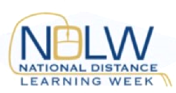 Georgianna Laws 
Instructional Designer 
Augusta University (GRU)
[Speaker Notes: Thank you Veronica and goooood Wednesday afternoon everoyne!  - 1: How are you doing today? How are you enjoying the conference so far? - My name/institution/role/clients - 2: What institution do you hail from and what is your role there?]
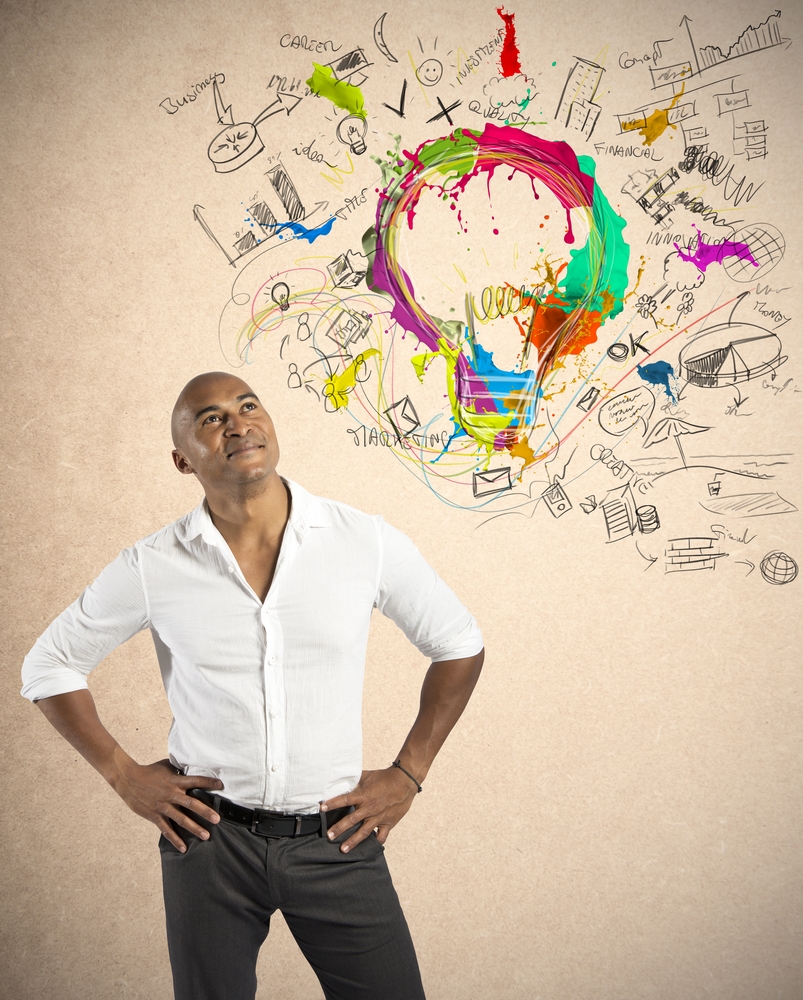 Your Own Experiences

eLearning  Engagement
[Speaker Notes: 1: In a few words, please tell me what was the most unique/memorable format in which you have ever taken a DL course? - 2: Likes about engagement in that course? - 3: Dislikes?]
Themes in the Literature
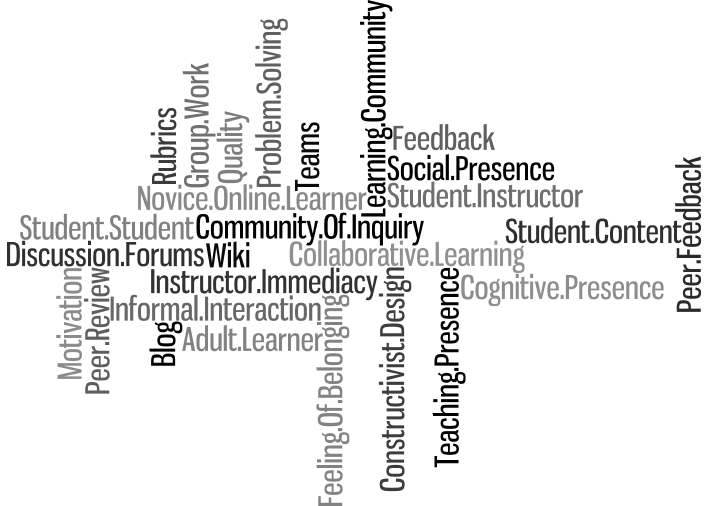 [Speaker Notes: Themes from the literature may echo the experiences that participants just described]
https://www.qmprogram.org/qmresources/research/
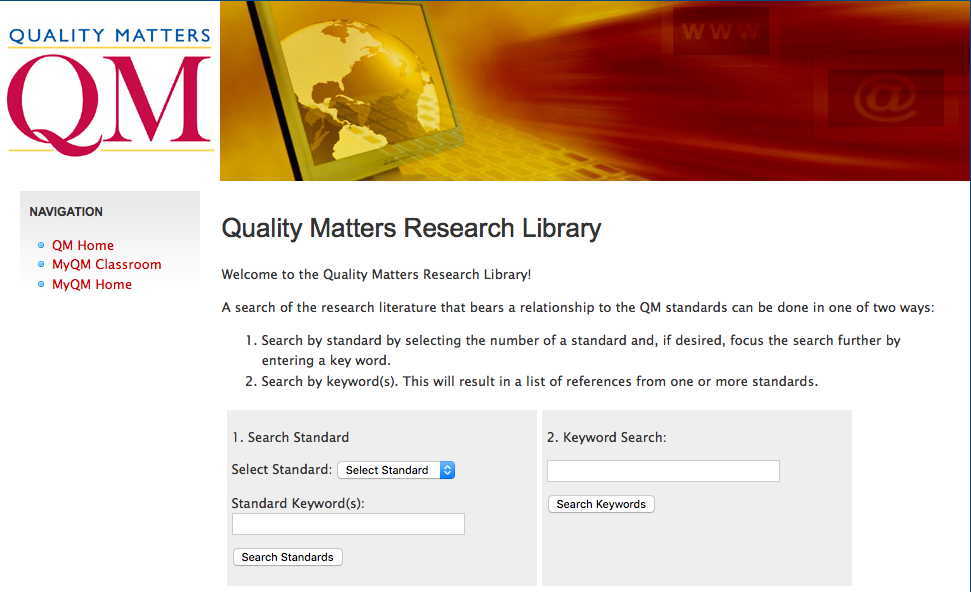 [Speaker Notes: Standard 5: Course Activities and Learner Interaction – or key word such as “engagement”]
Engagement Types
Self-Paced
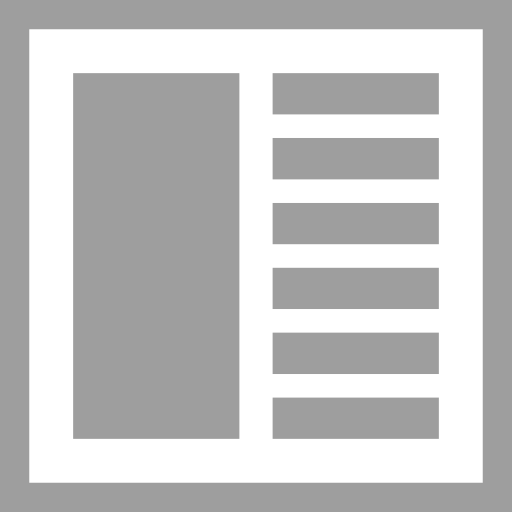 Correspondence
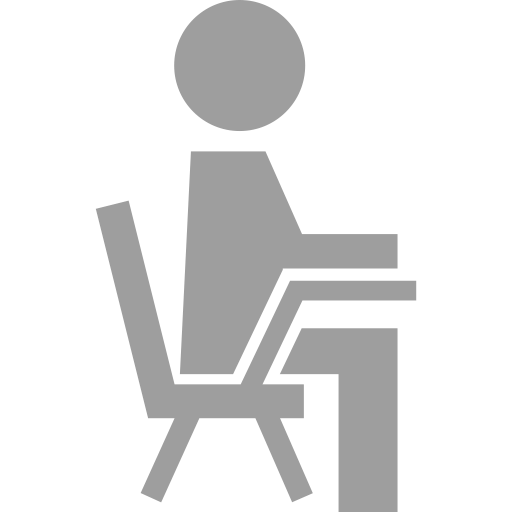 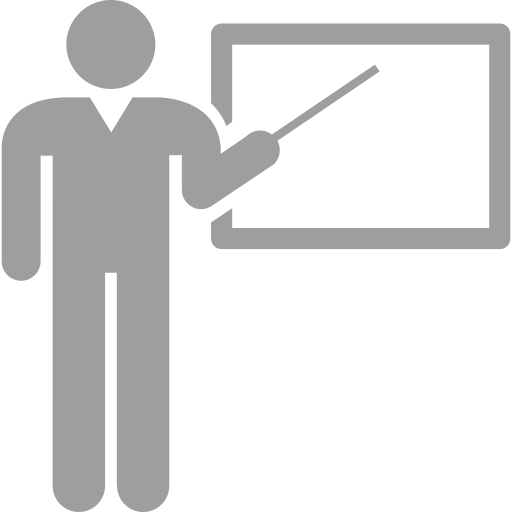 “True” 
Distance Learning
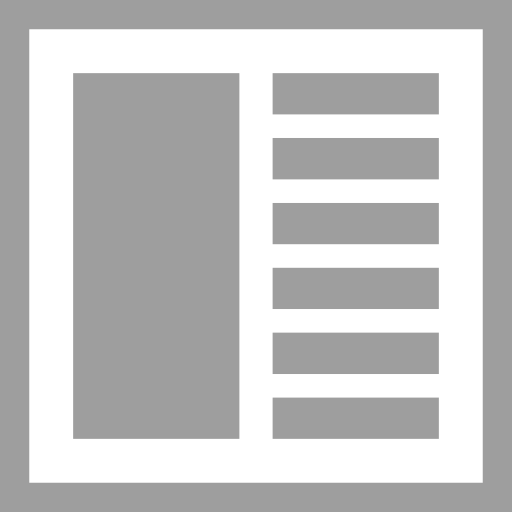 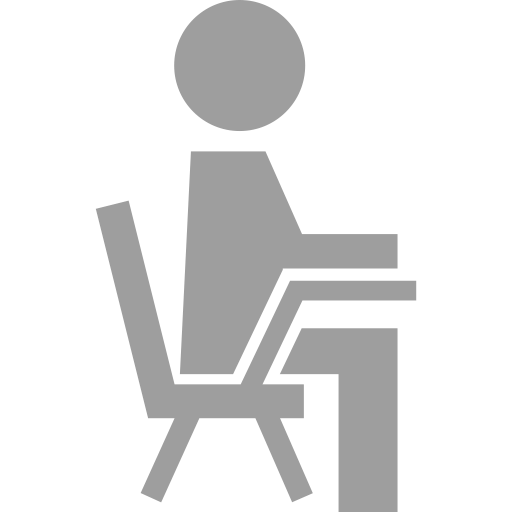 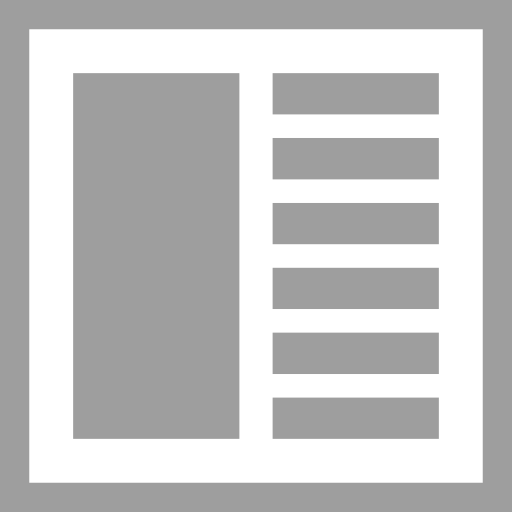 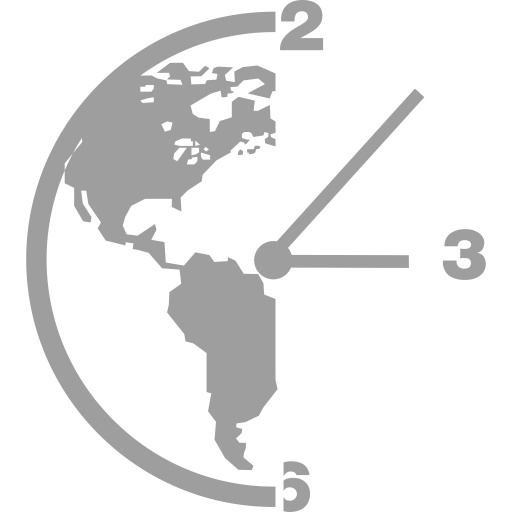 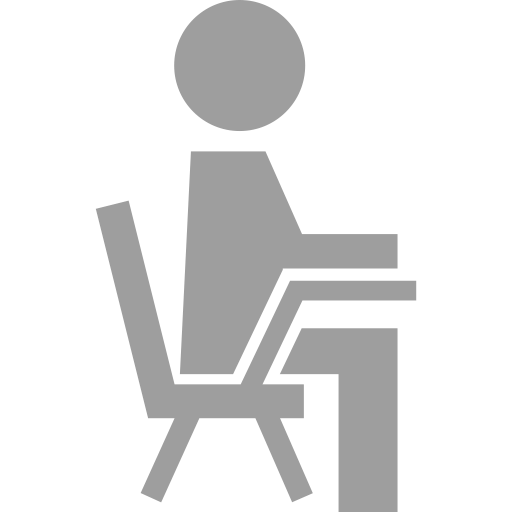 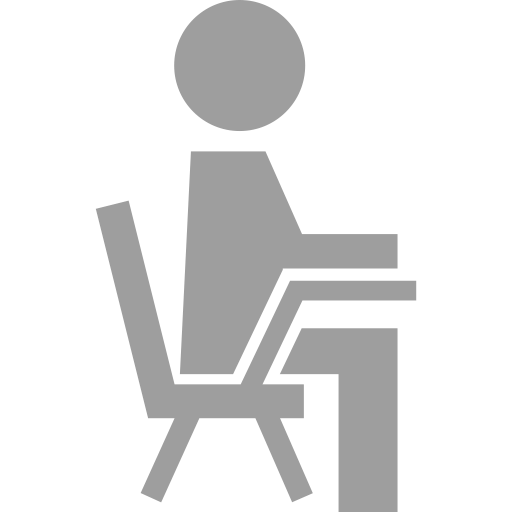 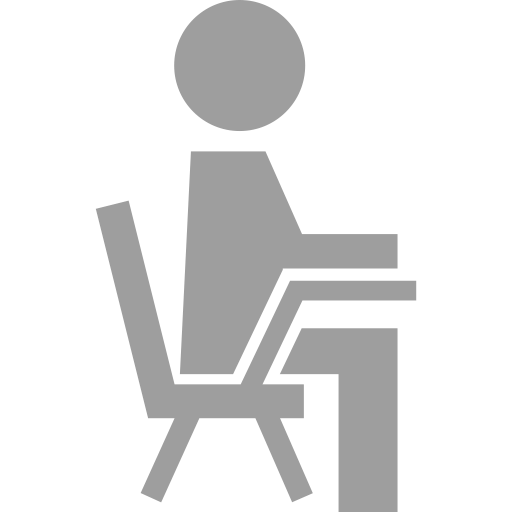 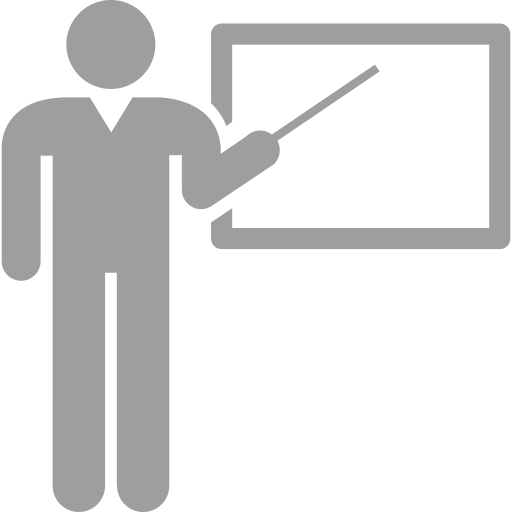 [Speaker Notes: Self-Paced Tips: Solid systematic design; with built-in, just-in-time feedback; game like – Berlitz or Rosetta Stone language course
Correspondence: Few still use this method; a more updated version is live, private teaching/tutoring
Distance: Standard in the academic arena
-- all valid, all have their unique uses
-- manage expectations: don’t expect S-T in self paced & expect S-T in distance learning]
Distance Learning
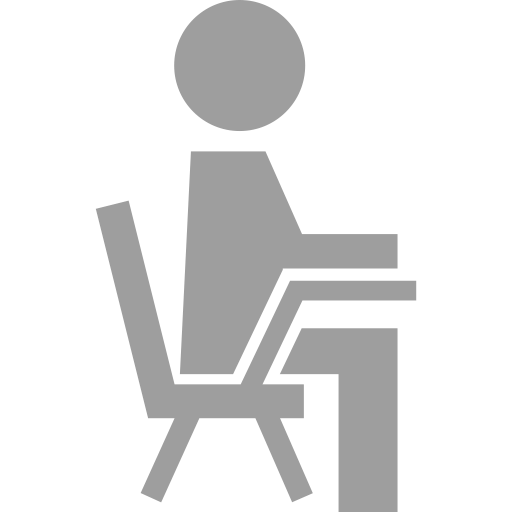 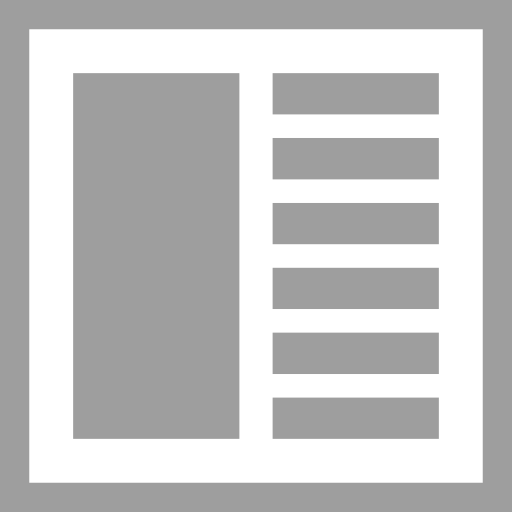 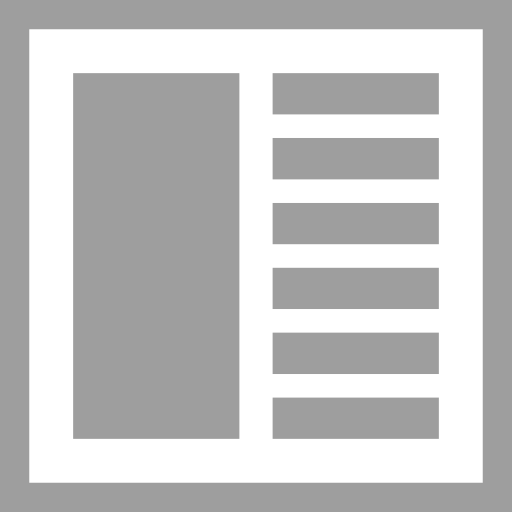 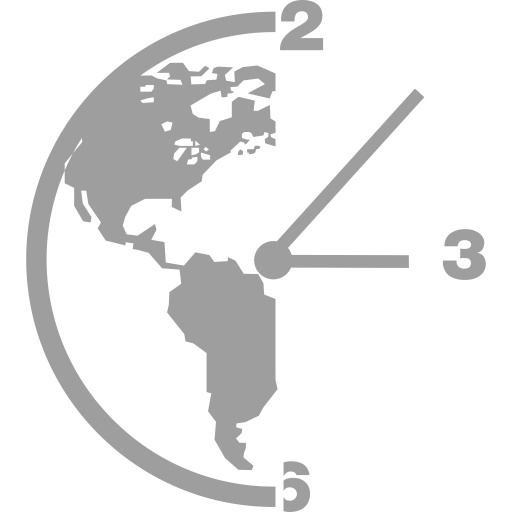 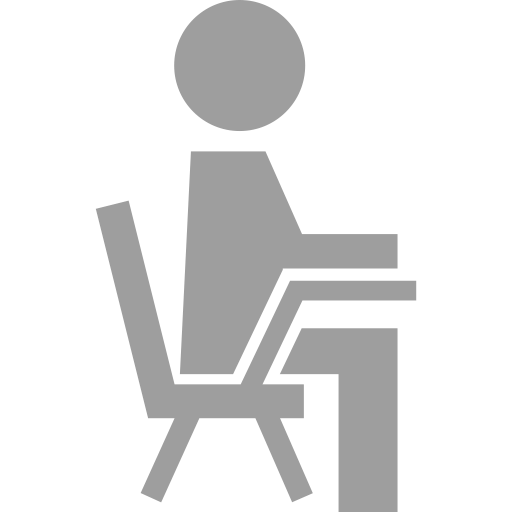 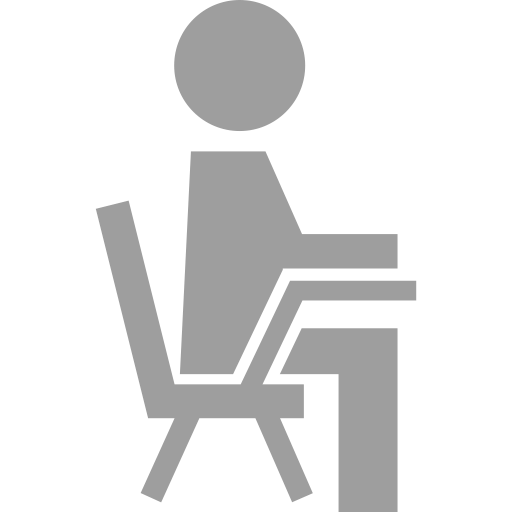 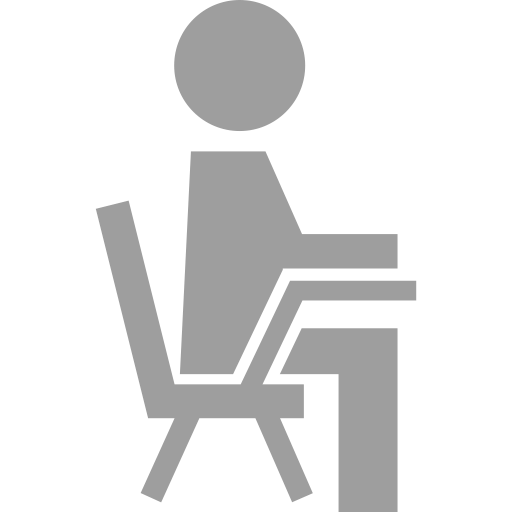 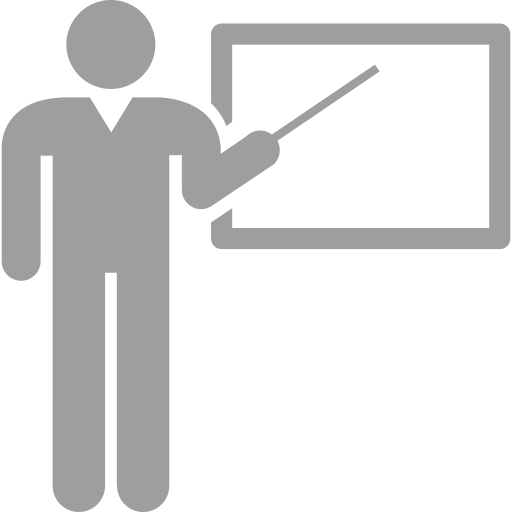 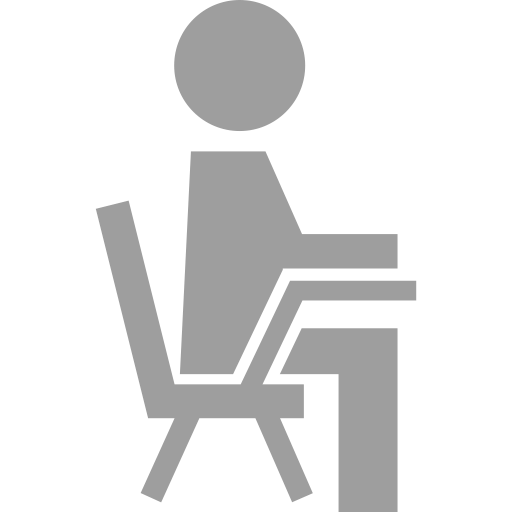 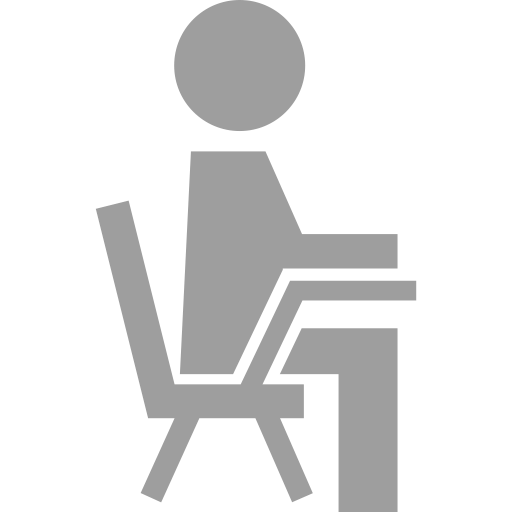 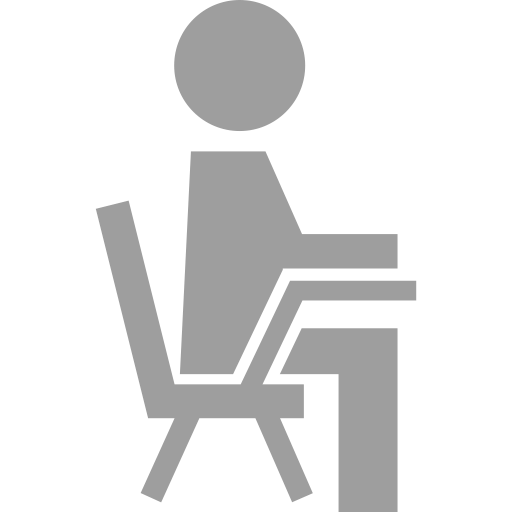 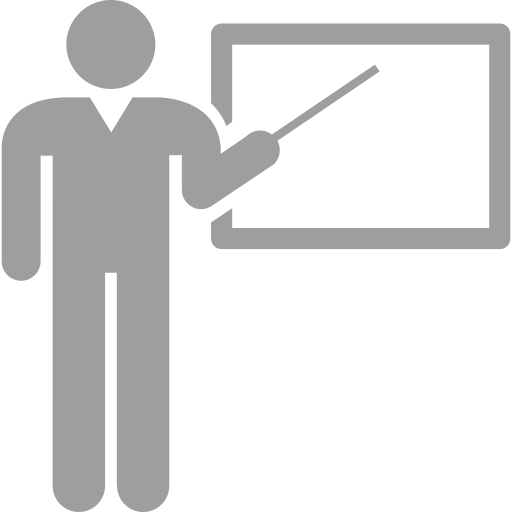 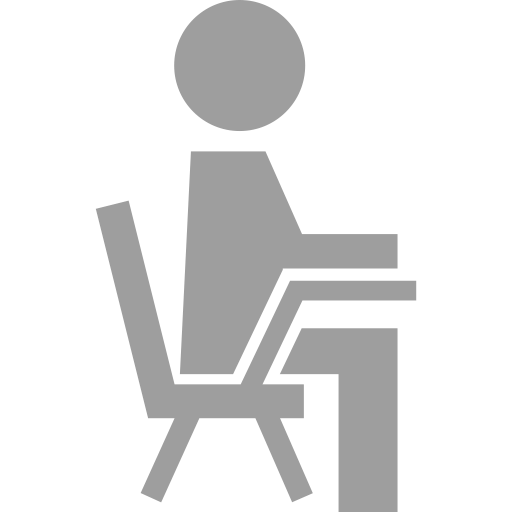 [Speaker Notes: S-C, S-T, S-S]
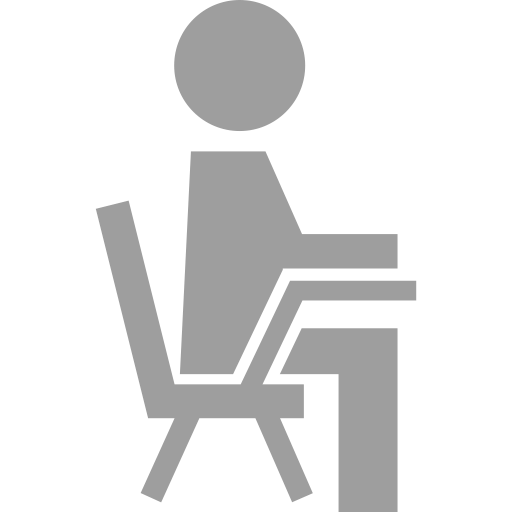 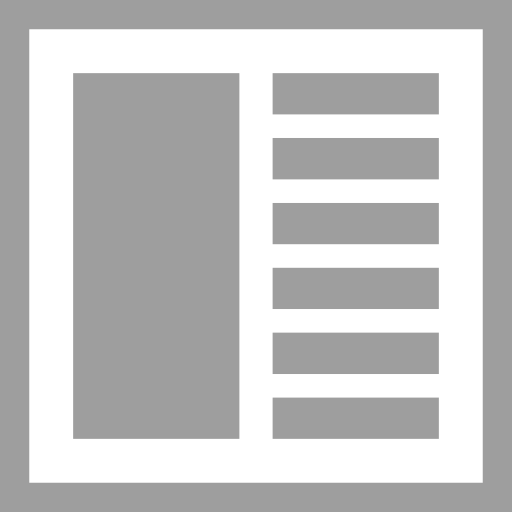 Student – Content
Course orientation
Learning Activities
[Speaker Notes: Pitfall: if you leave the S alone with the C 100% of the time   you’re doing correspondence

Orientation: interactive syllabus + scavenger hunt (or quiz)
Learning activities: active (e.g., papers, projects) or reflective (learning journals)]
Implementation Examples
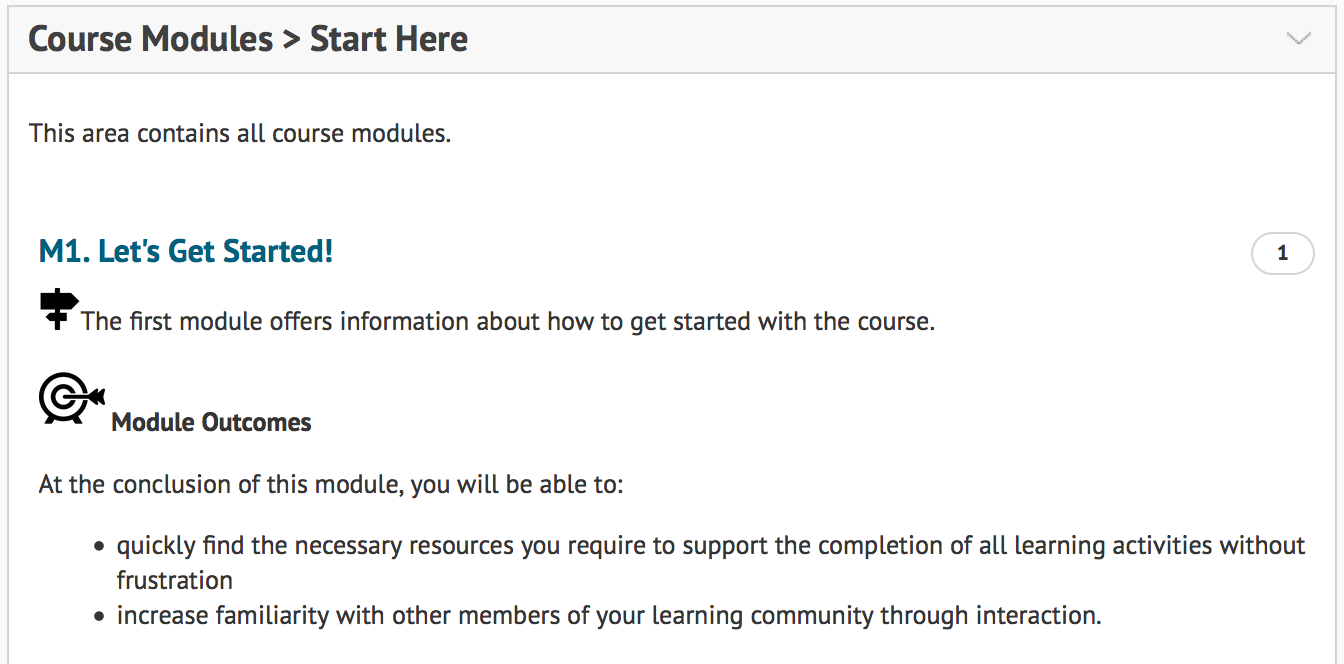 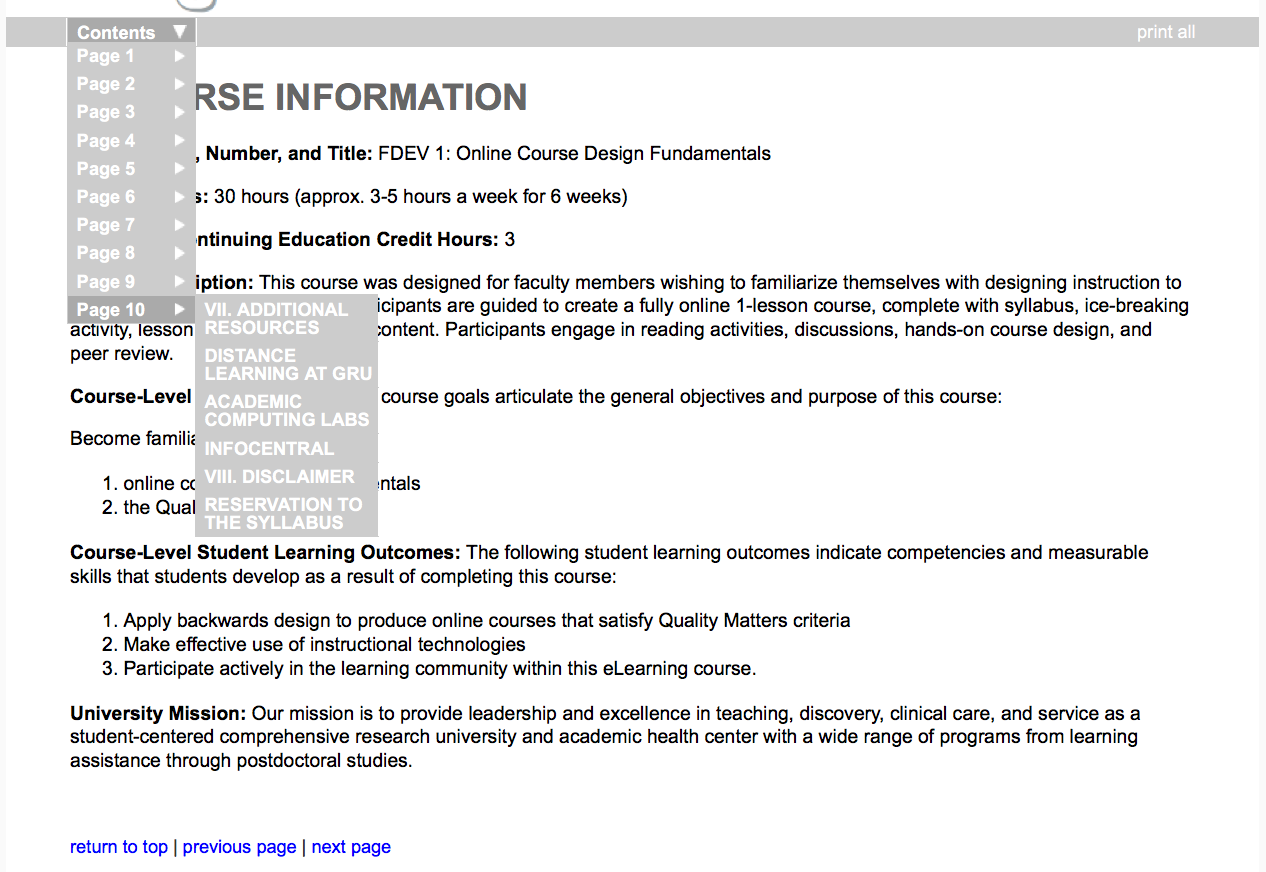 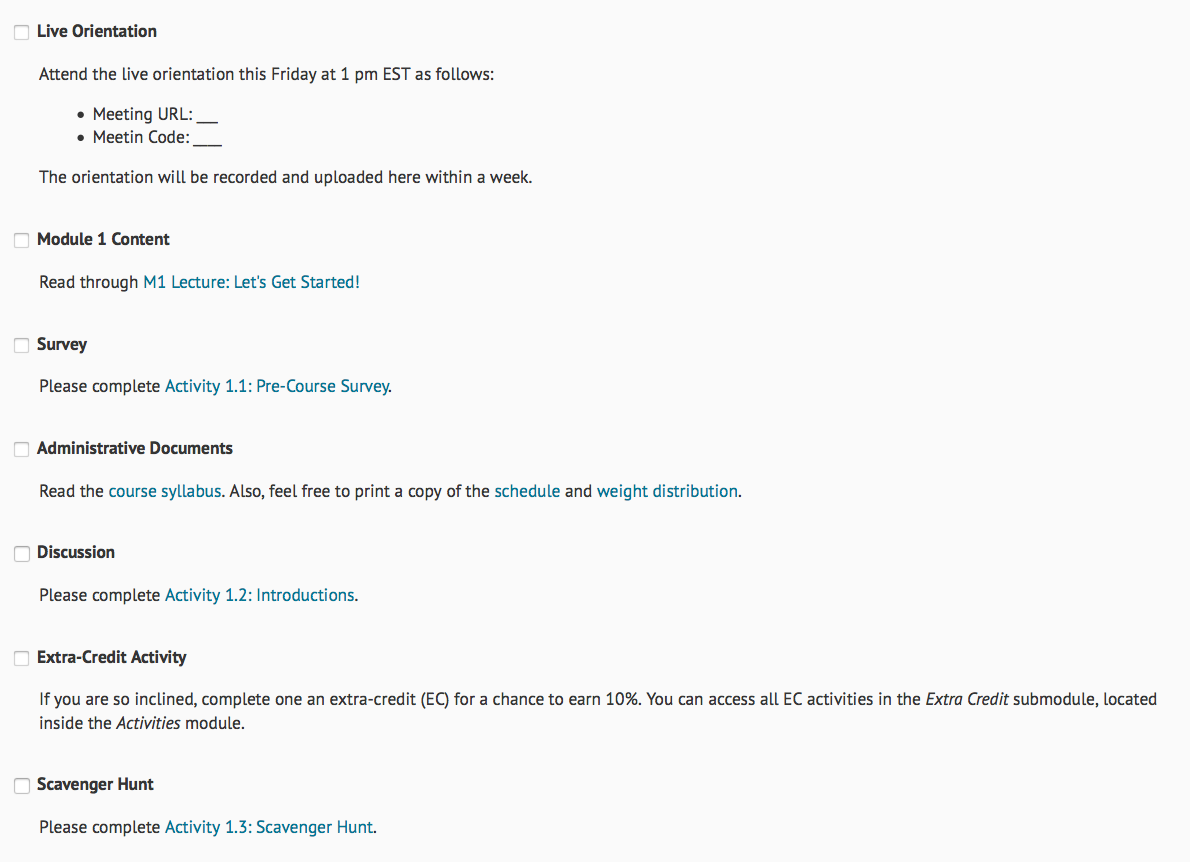 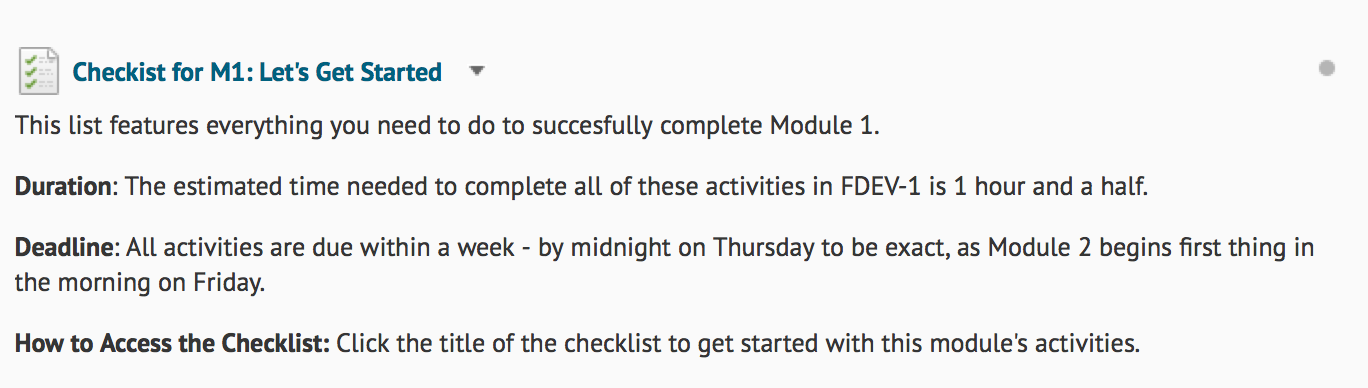 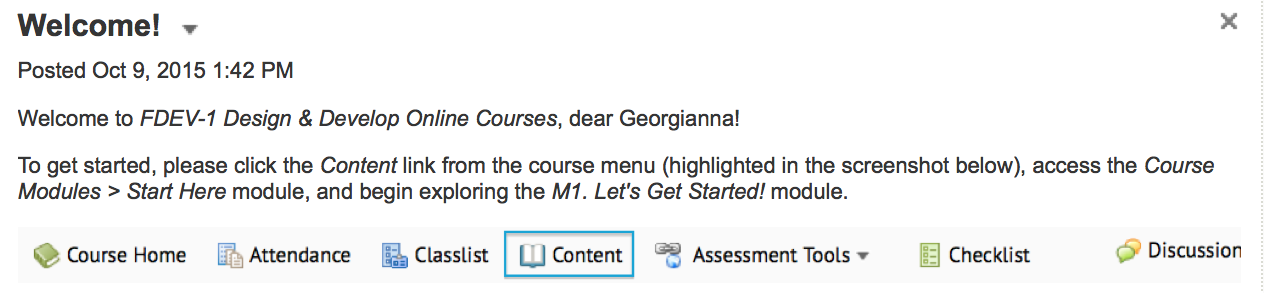 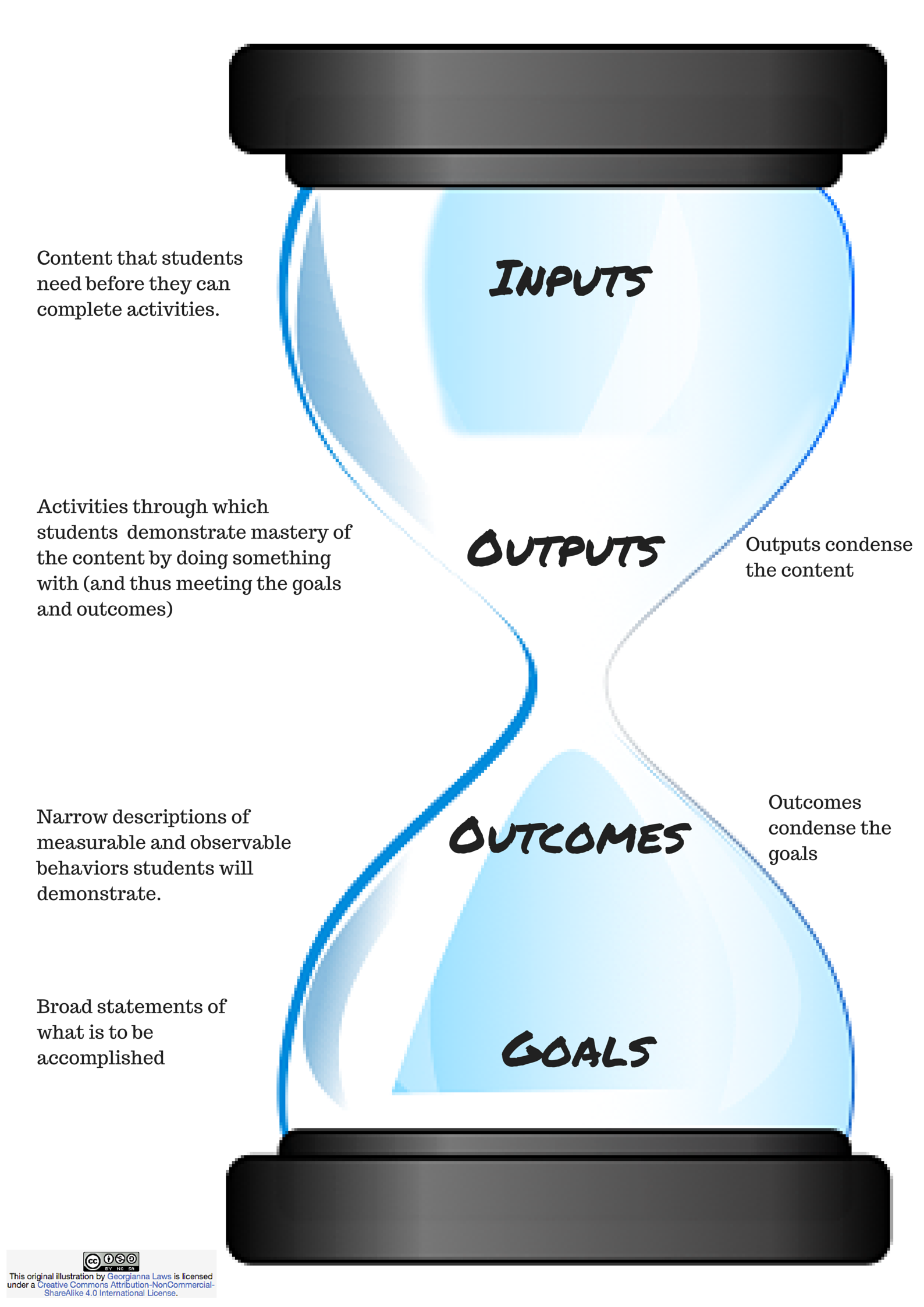 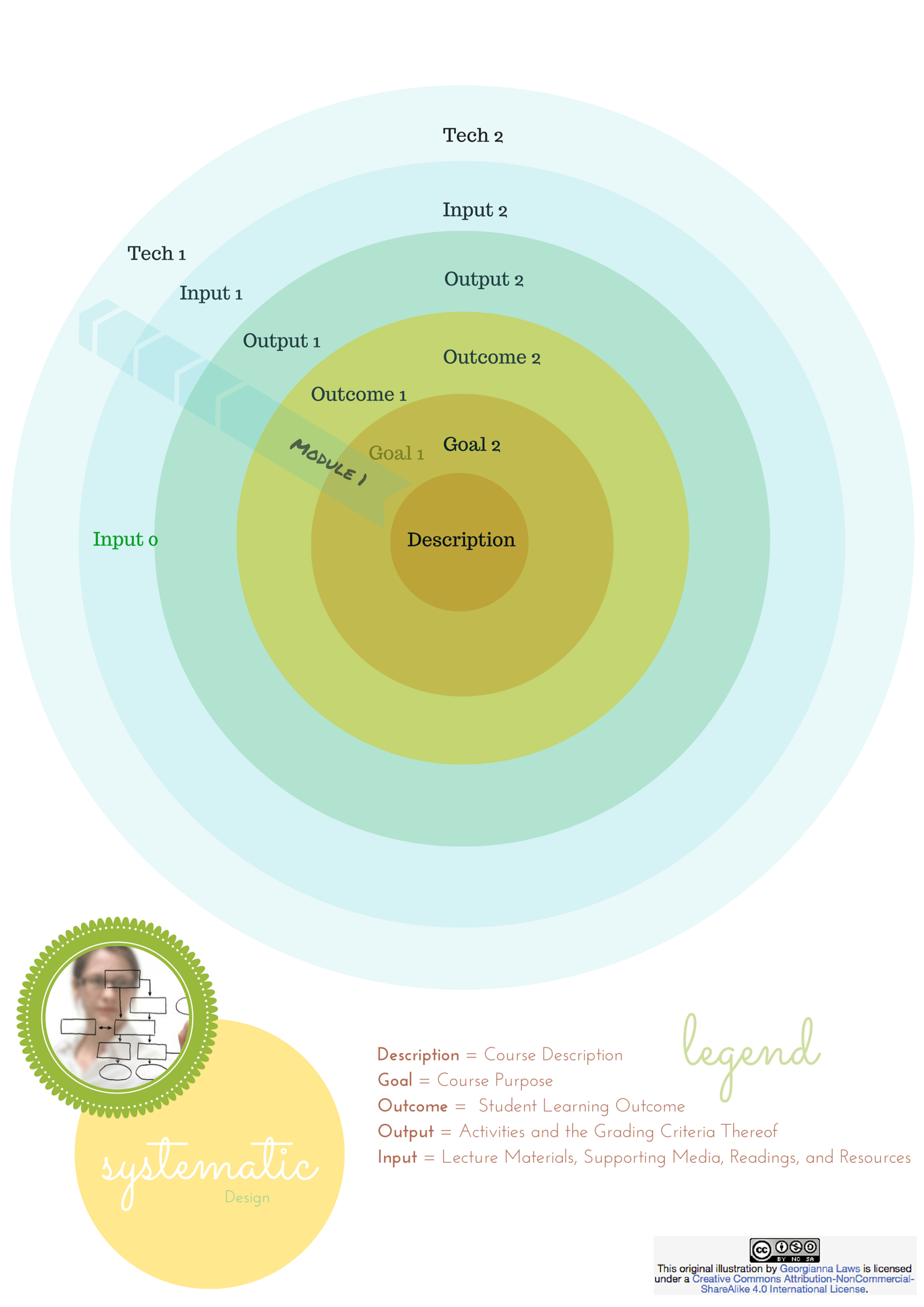 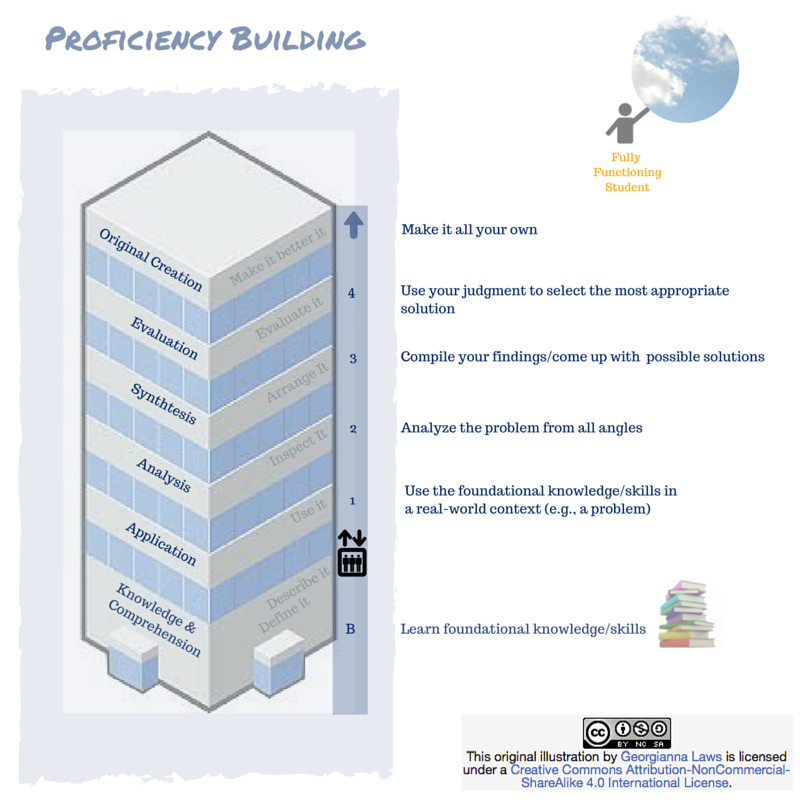 Literature & Theoretical Underpinnings
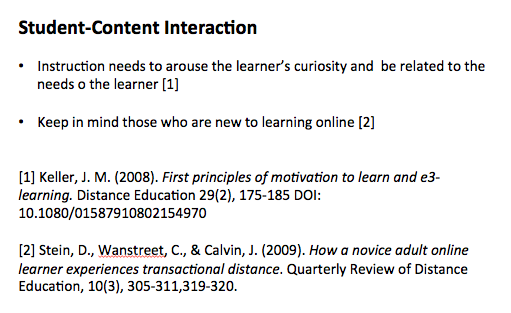 [Speaker Notes: Can you think of an eLearning course in which the only thing that students need to get out of the course is knowledge?

Pitfalls to avoid: 
Not seeing the forest for the trees -- keeping students in the basement  be sure to get learners to do something with the content
Overezeal -- aiming to take the to the roof when that is outside the scope of the module/course/program  decide how far in the building you need to take the learners in order to meet the learning outcomes]
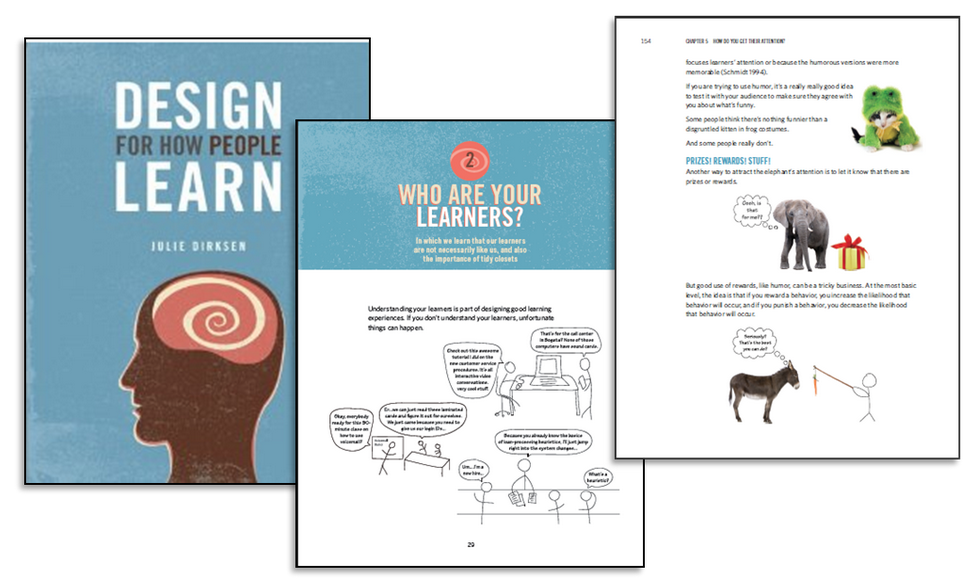 [Speaker Notes: $33 on Amazon  2nd edition to be released next month]
Student – Teacher
Office Hours
Getting Started
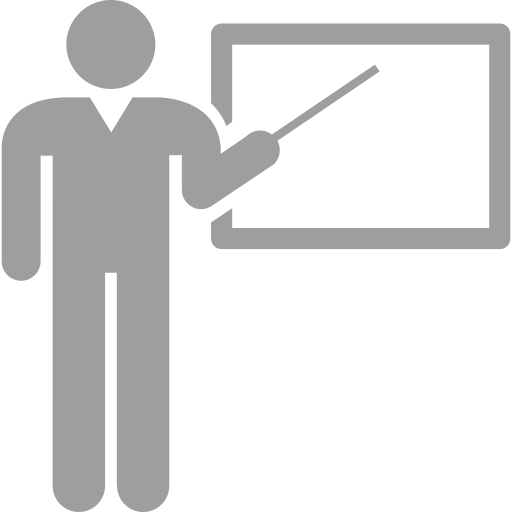 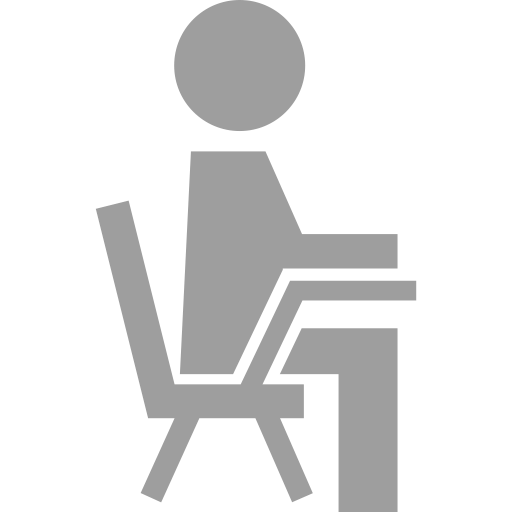 Before
Clear Instructions
Grading Rubrics
During
Timely Feedback
[Speaker Notes: The three major components of teaching presence are:
instructional design  course materials
building understanding  answer questions, confirm understanding, reinforce key concepts
direct instruction/feedback  foster student engagement, encourage collaboration, focus discussions, share personal meaning]
Implementation Examples
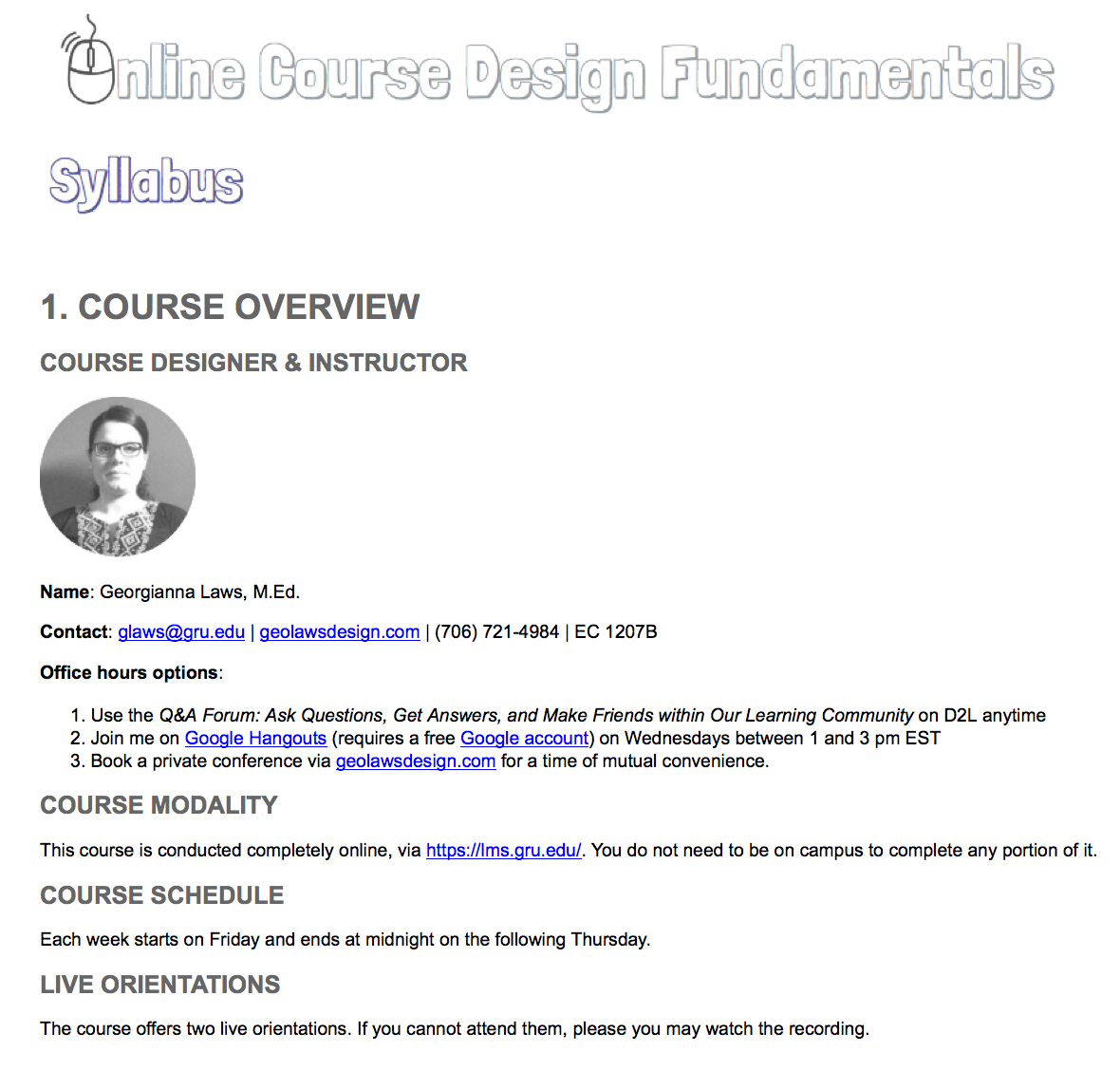 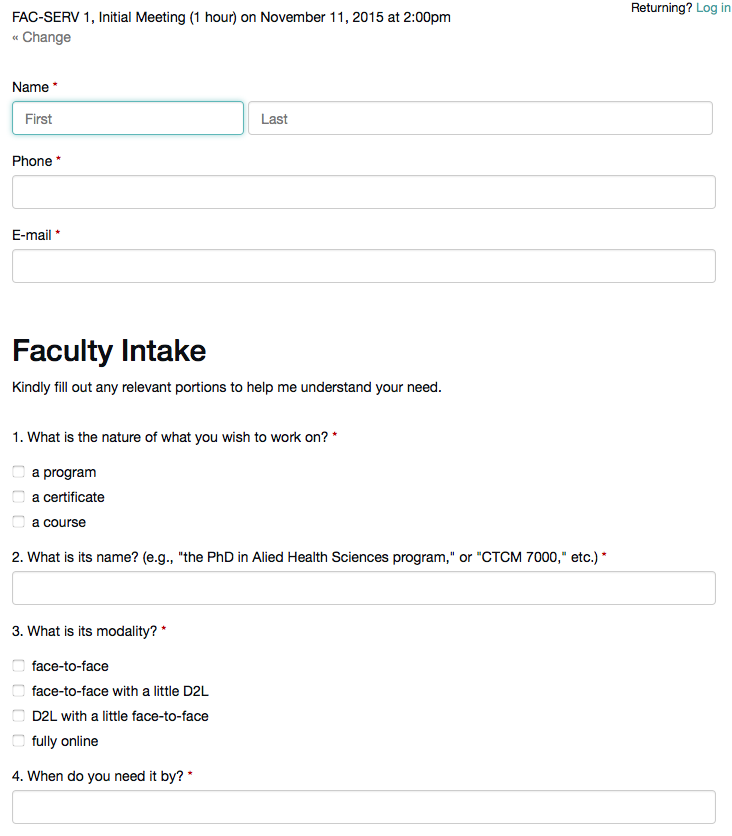 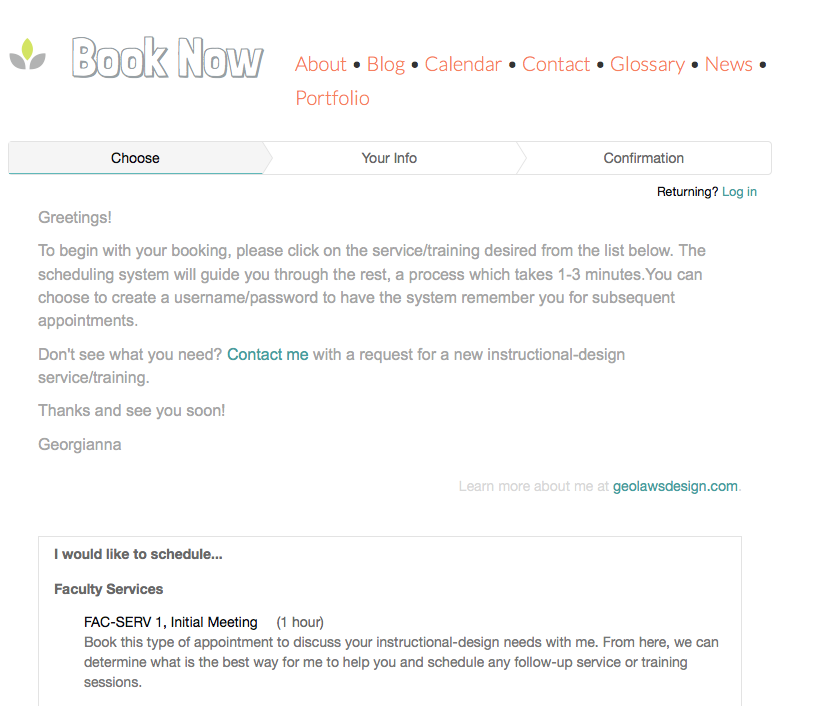 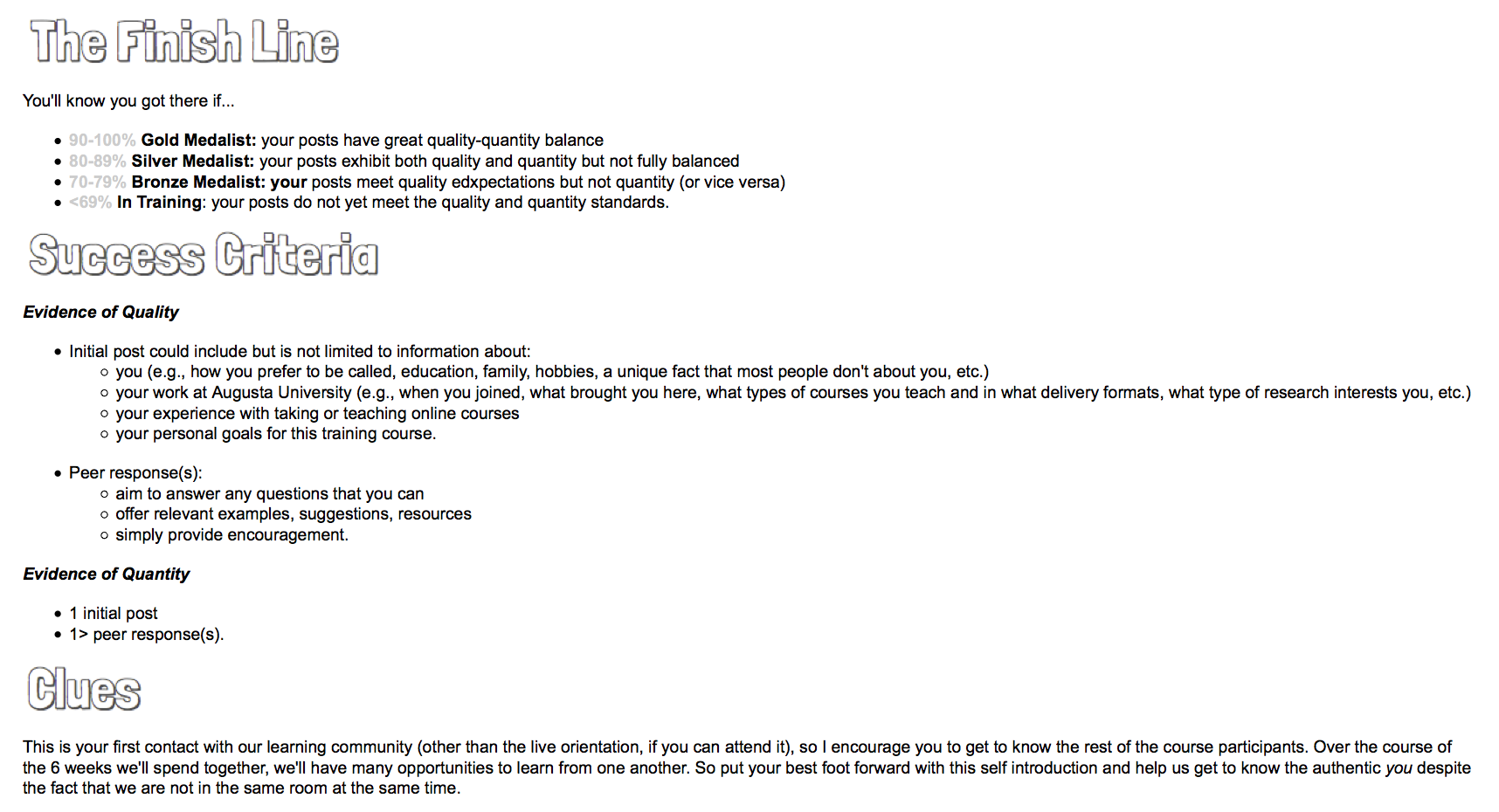 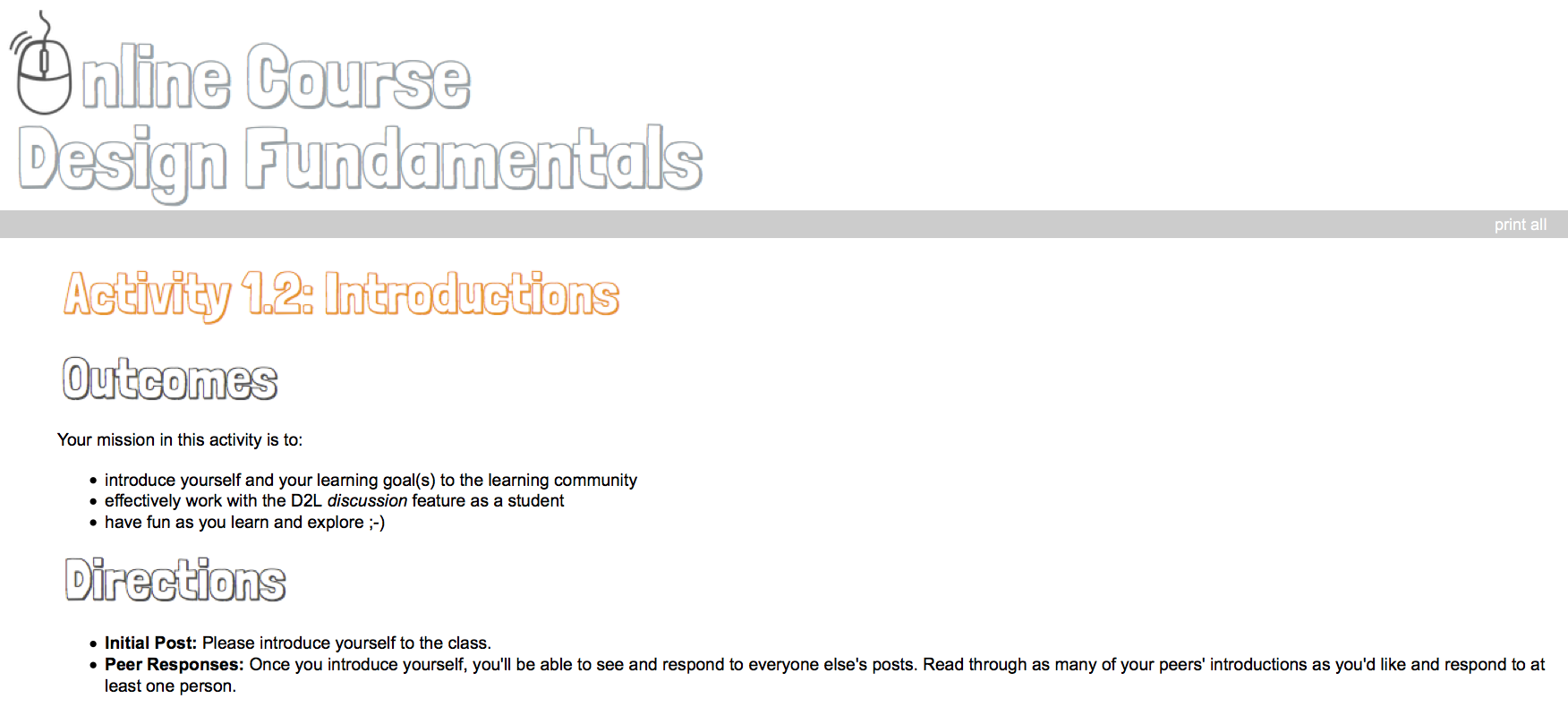 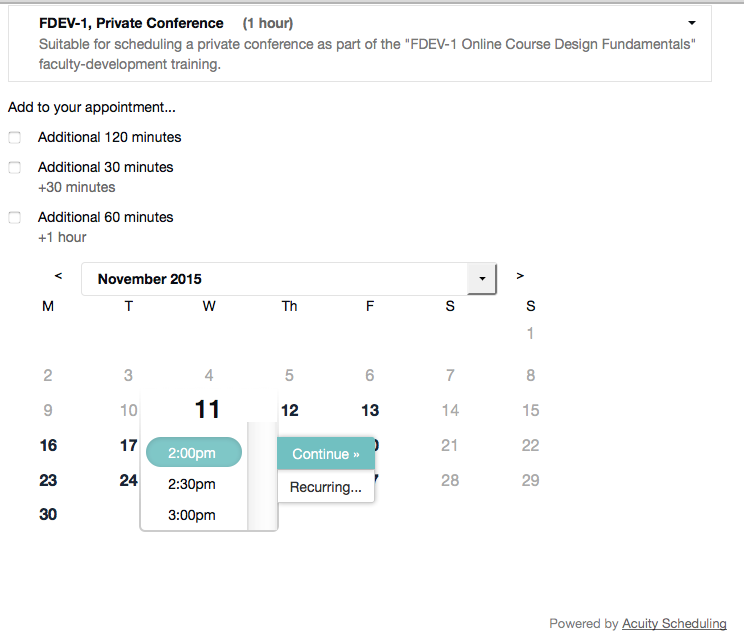 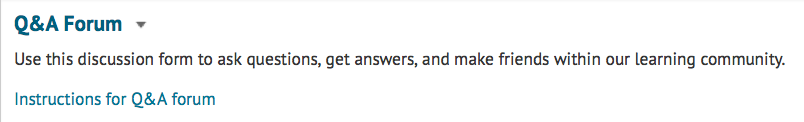 [Speaker Notes: Pitfalls to avoid: 
skip the performance gap analysis  need to determine exactly what students need to learn/unlearn before being able to perform as needed; 
skip the design  content needs to bridge the gap & align with measurable learning outcomes+learning activities and provide no more/less than what the students need (choose an appropriate cognitive load); 
ignoring accessibility  applying universal design ensure that students of any ability (and language proficiency) can take the course; 
ignore shelf life  you want to get the longest possible shelf life out of your hard work]
Literature & Theoretical Underpinnings
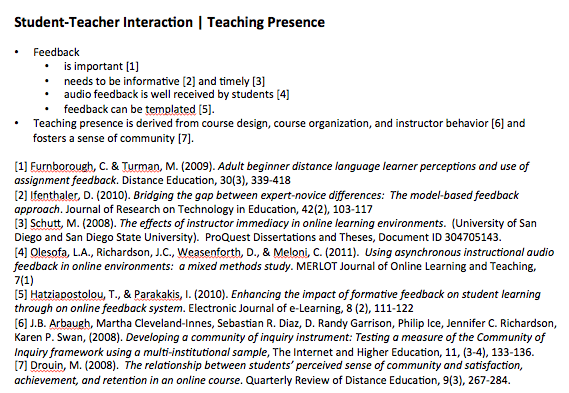 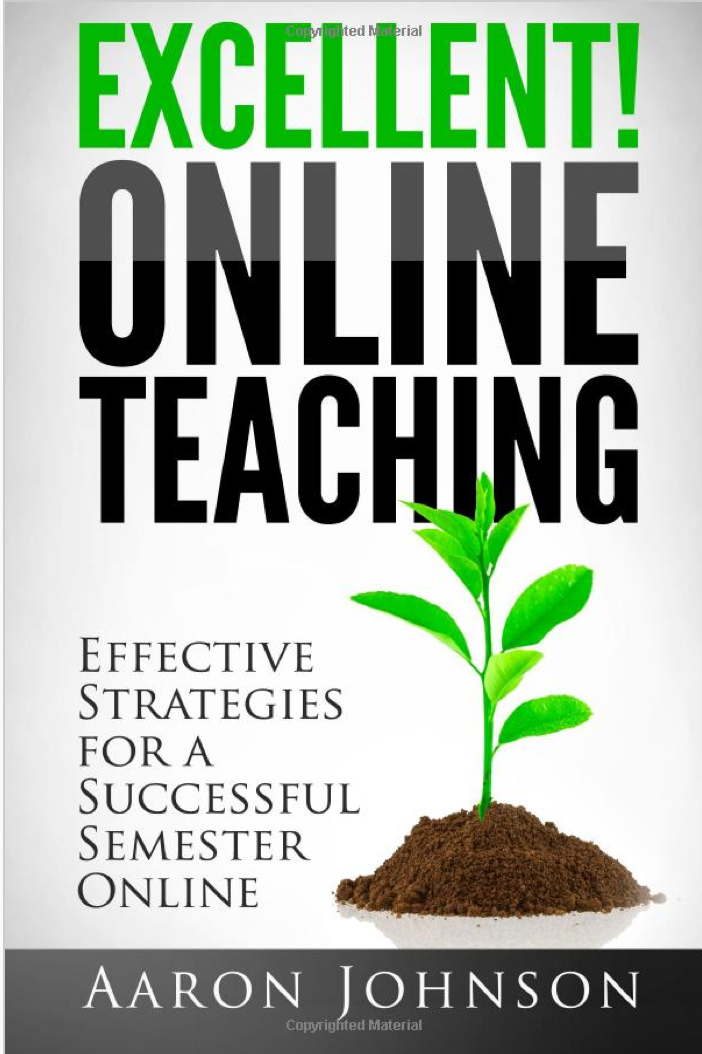 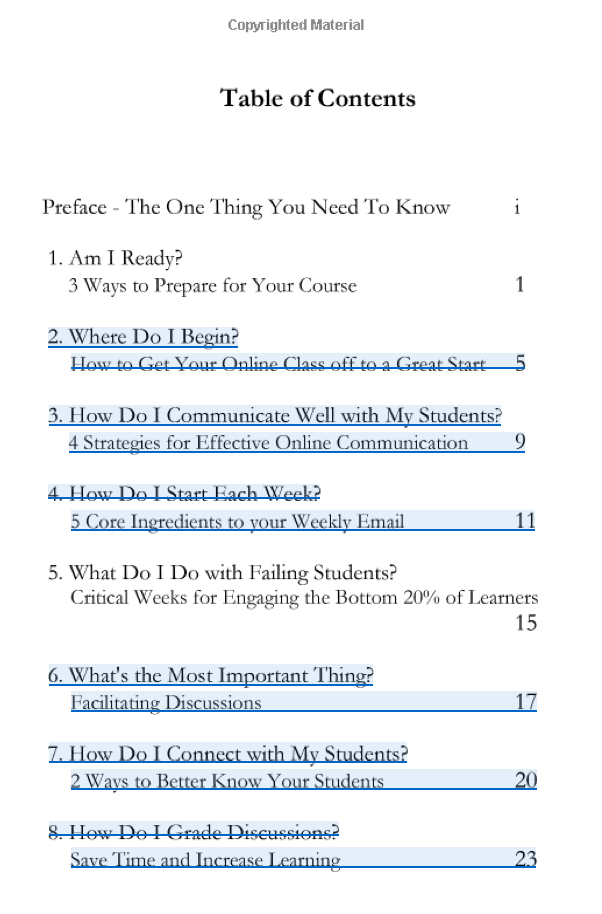 [Speaker Notes: $8 on Amazon]
Student – Student
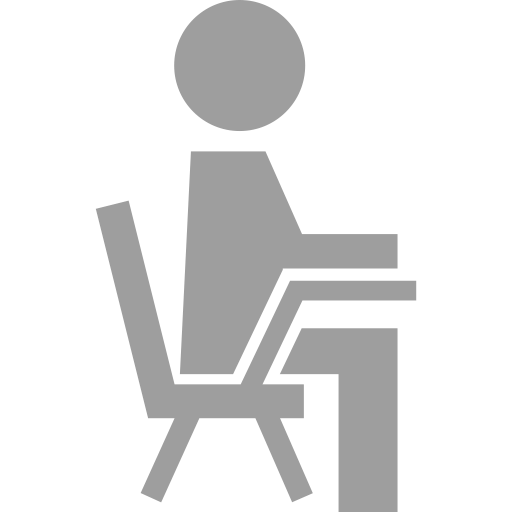 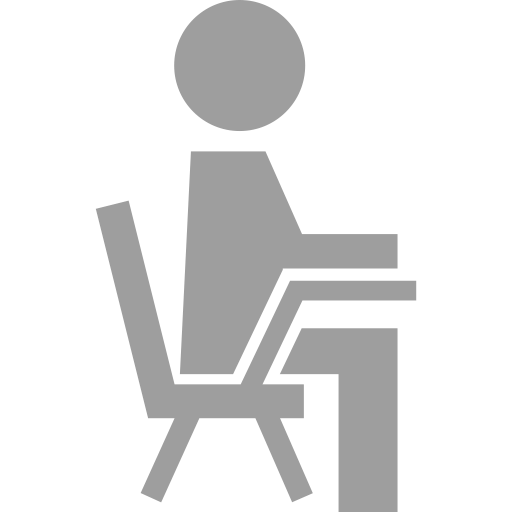 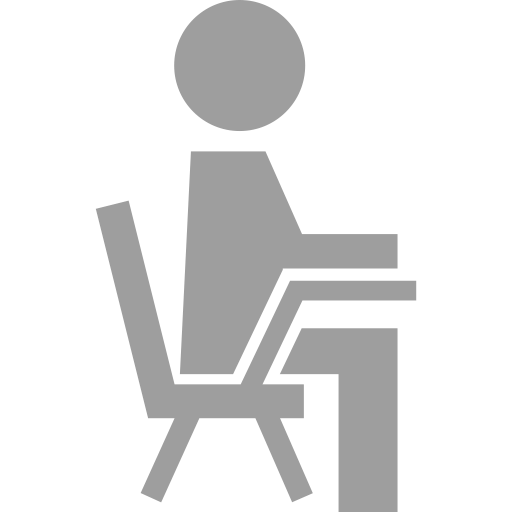 Getting Started
Learning Activities
[Speaker Notes: Learning community
Peer collaboration

If working with teams, provide team resources, including:
- Team charter: set the group’s goals, take inventory of skills, allocate resources, have plan B, etc.
A learning team log– to keep track of meetings the team has
Faculty role: guide in team formation, review team logs/charter, outline team tasks, evaluate team work, coach teams in dealing with internal conflict, enable students to reflect on the learning experience

Cap teams at 6 (3-6 ideal)]
Literature & Theoretical Underpinnings
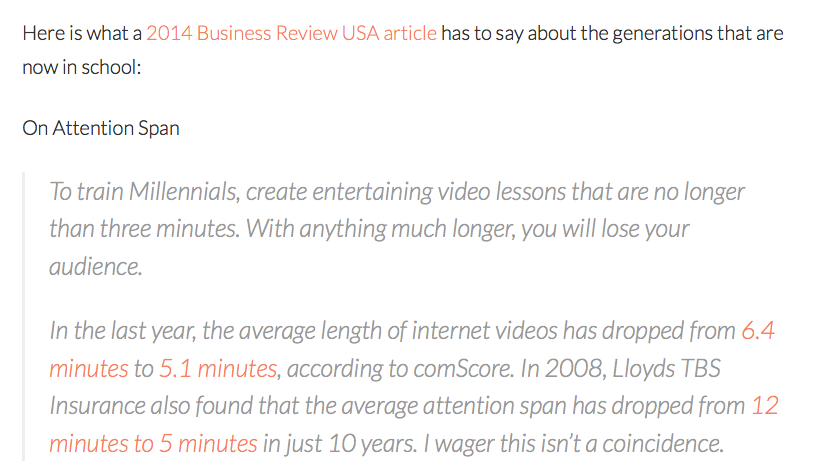 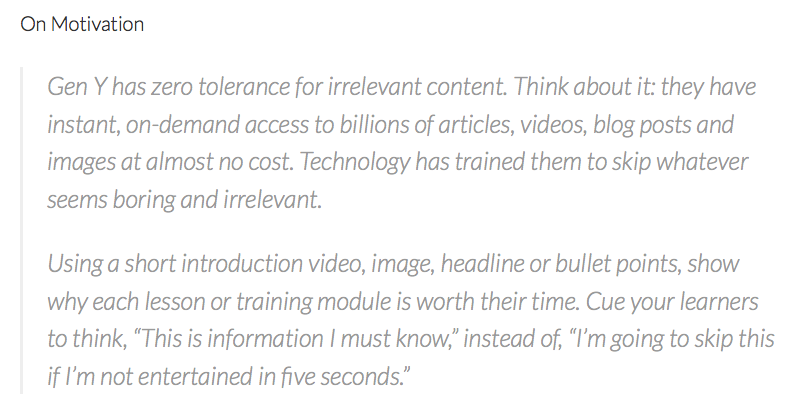 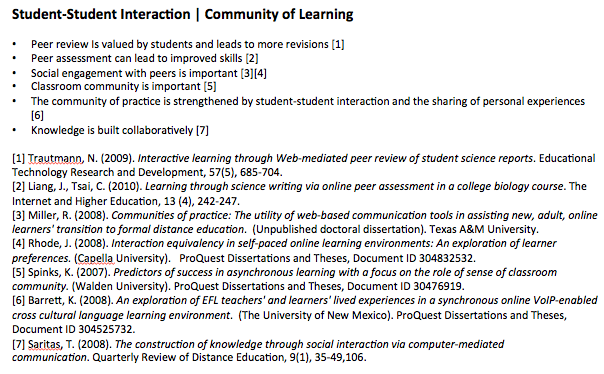 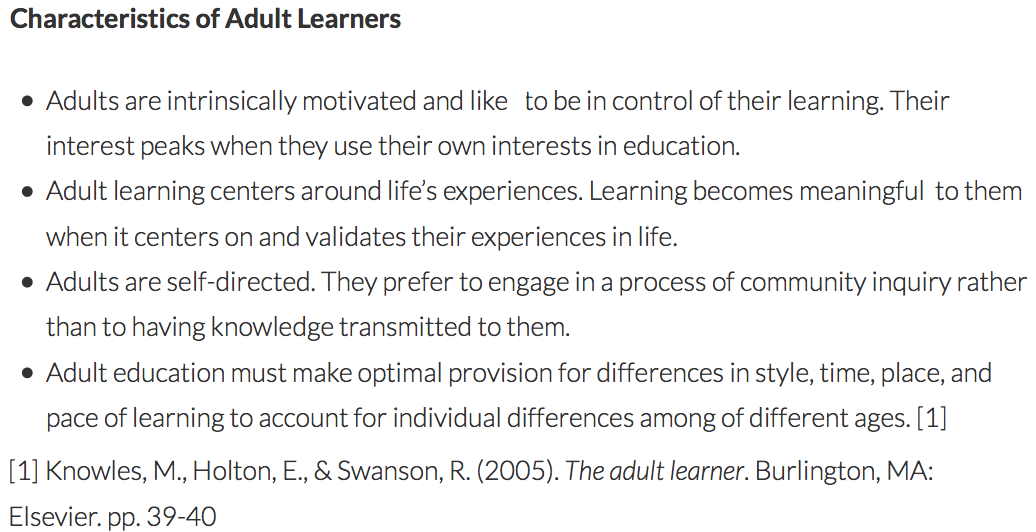 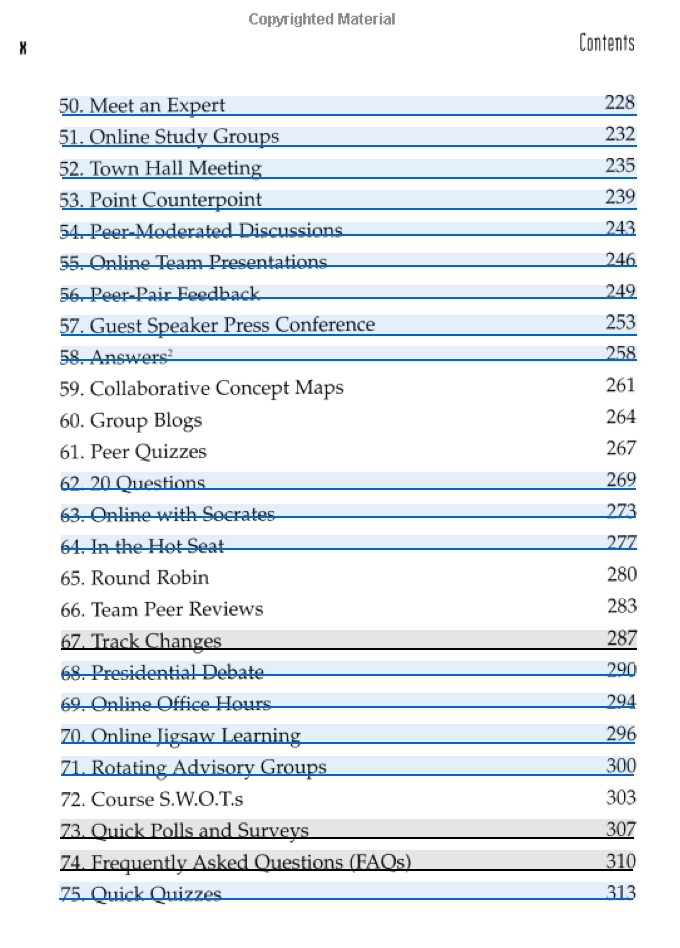 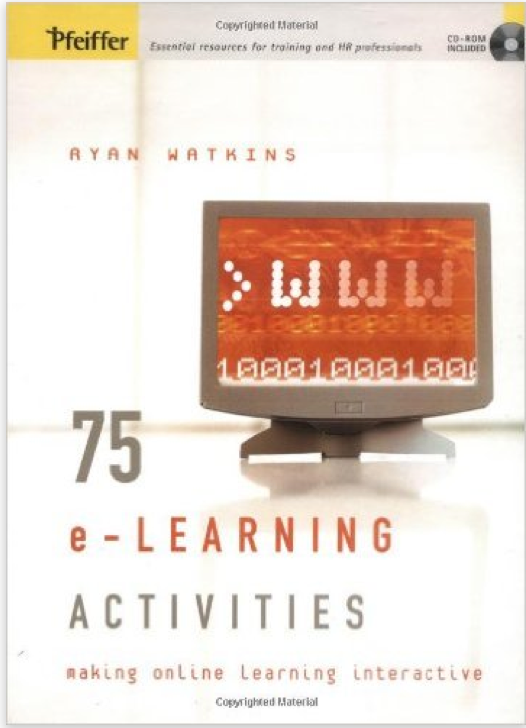 [Speaker Notes: $6 – 90 on Amazon]
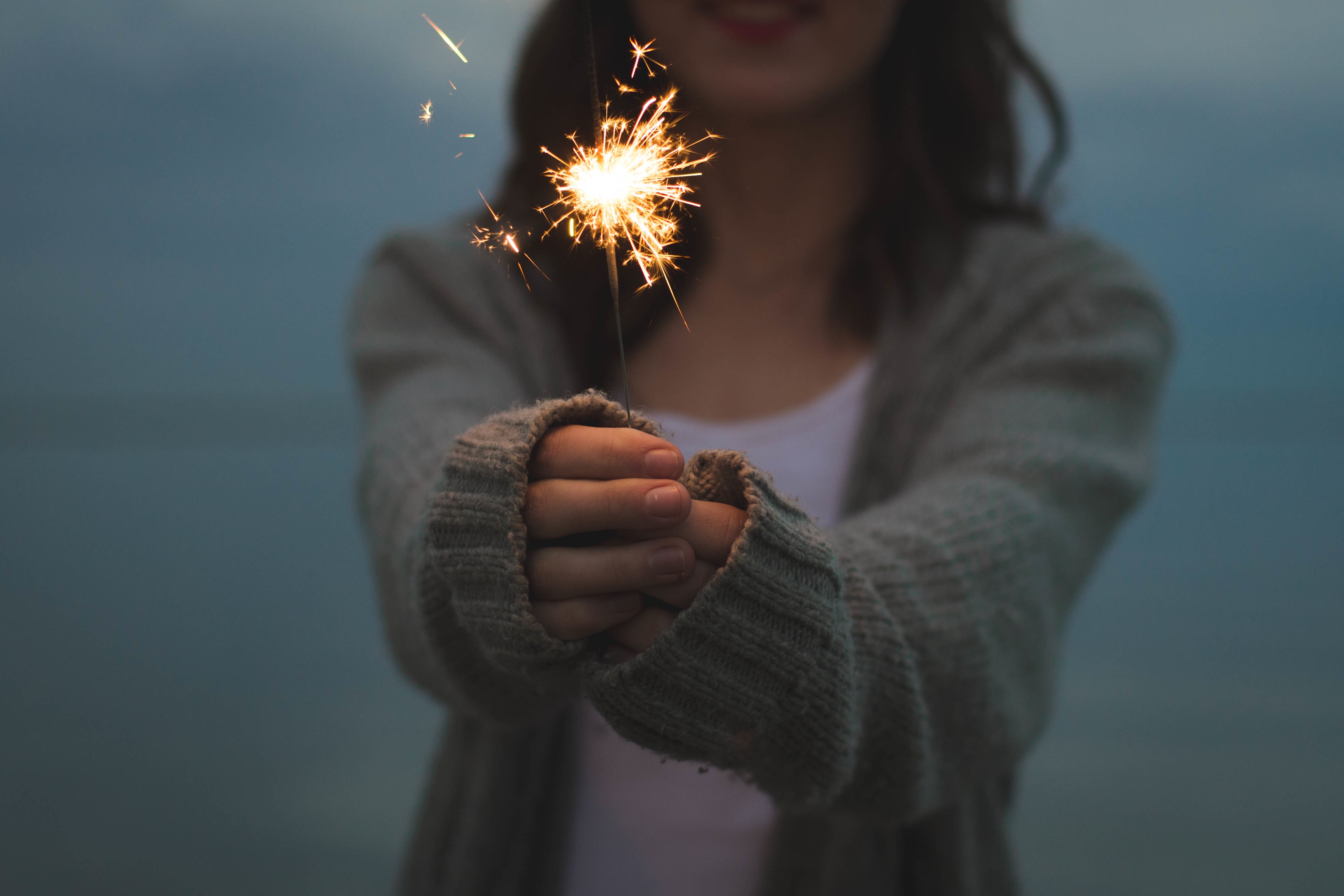 [Speaker Notes: 1: Any sparks? In a few words, please tell me what sparks we ignited with this presentation? What do you want to use right away? Any questions?]
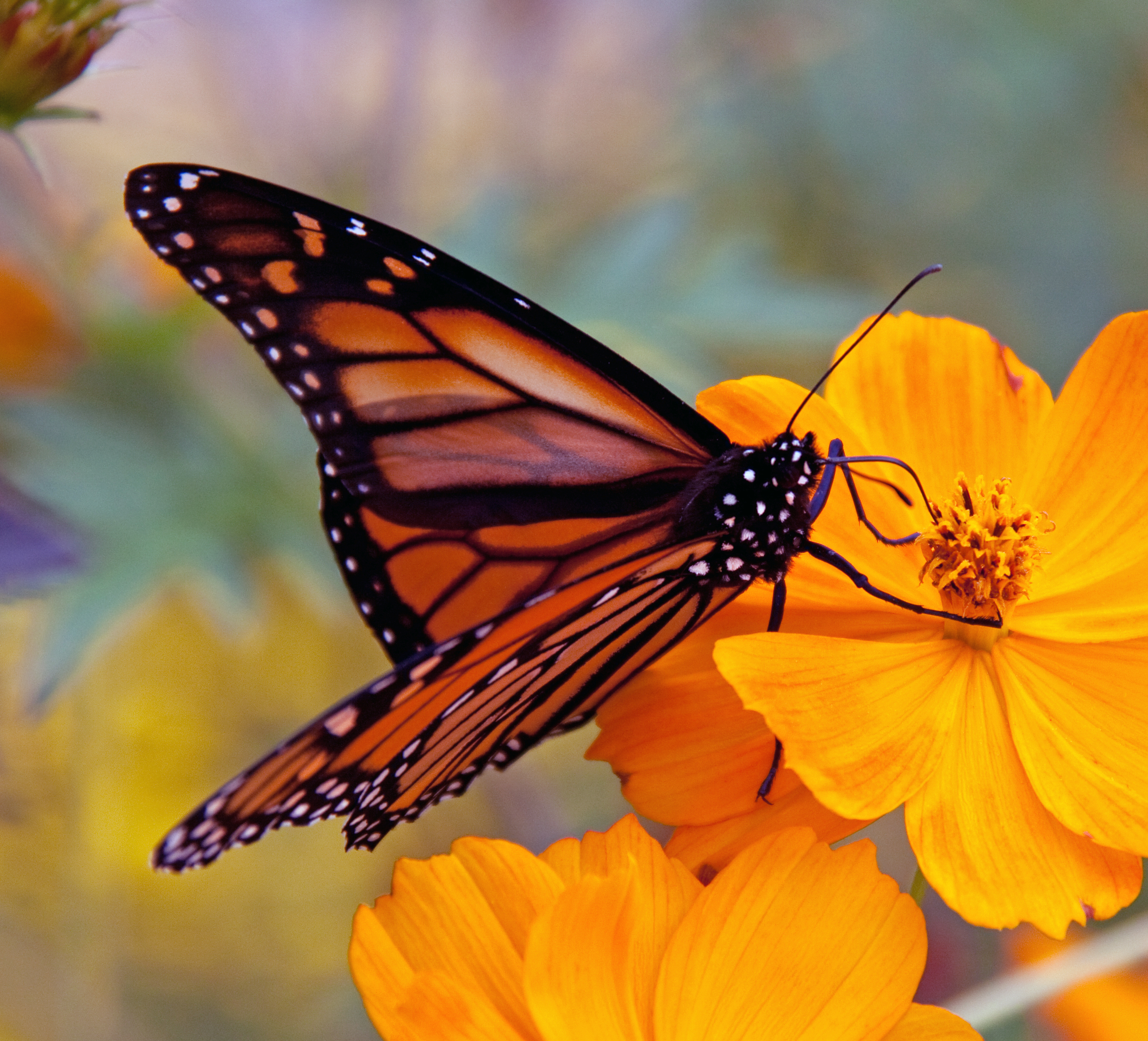 Georgianna Laws 
Instructional Designer 
Augusta University (GRU)
geolawsdesign.com
glaws@gru.edu